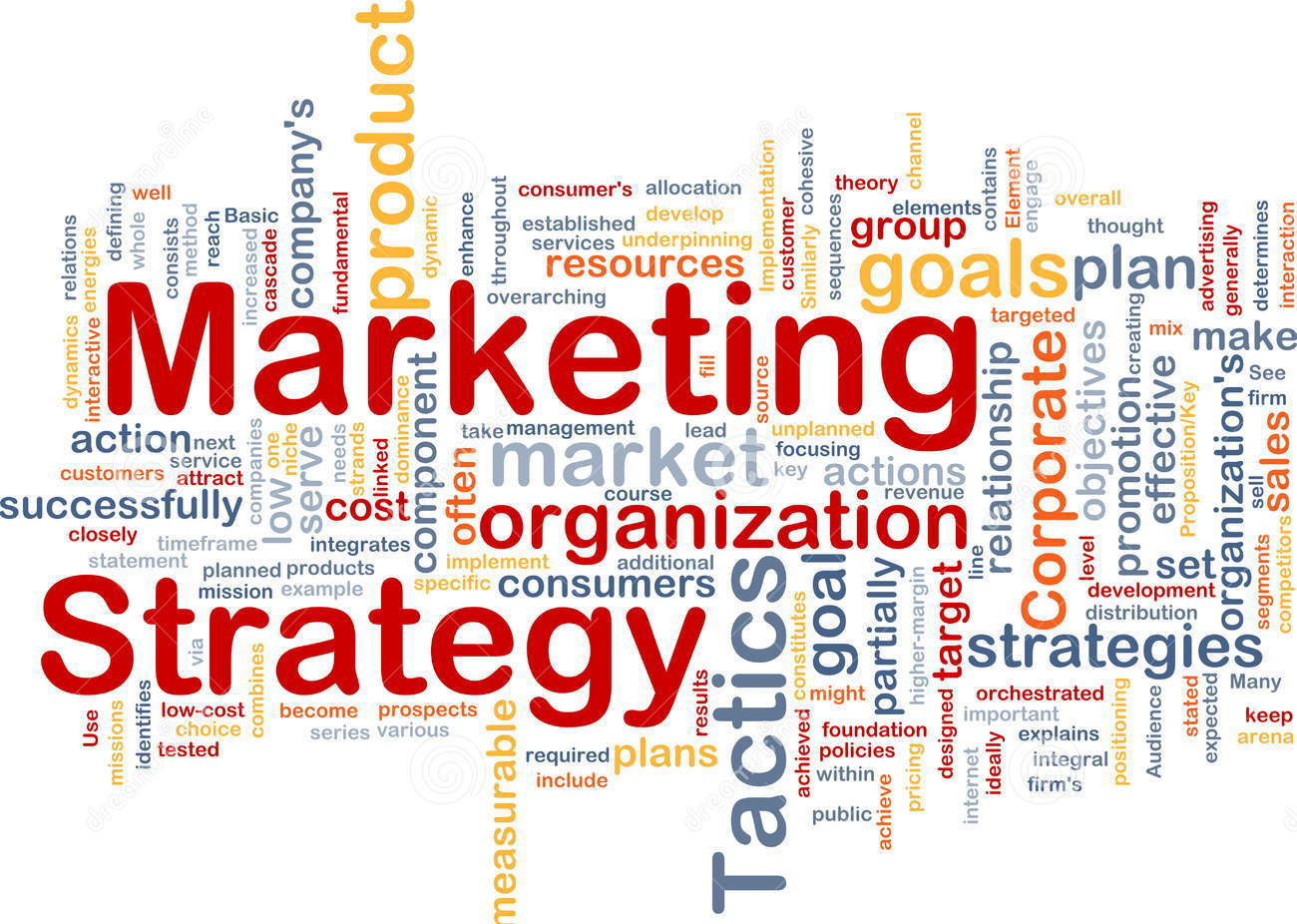 Why is marketing important?
It is the way to advertise the company


It is the way to become popular


It is the way to reach a lot of people
How to make a good advertisement?
It must be easy to understand
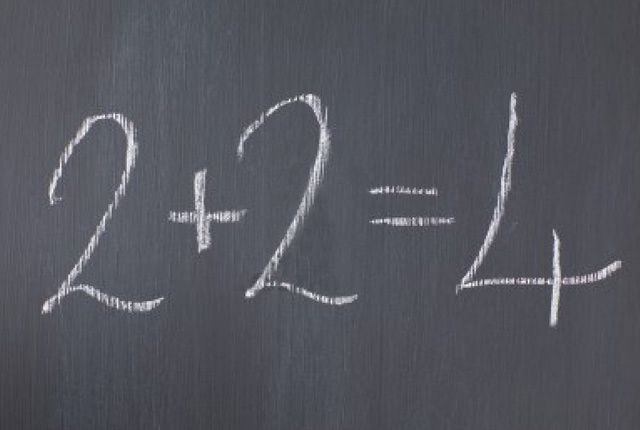 It should be interesting
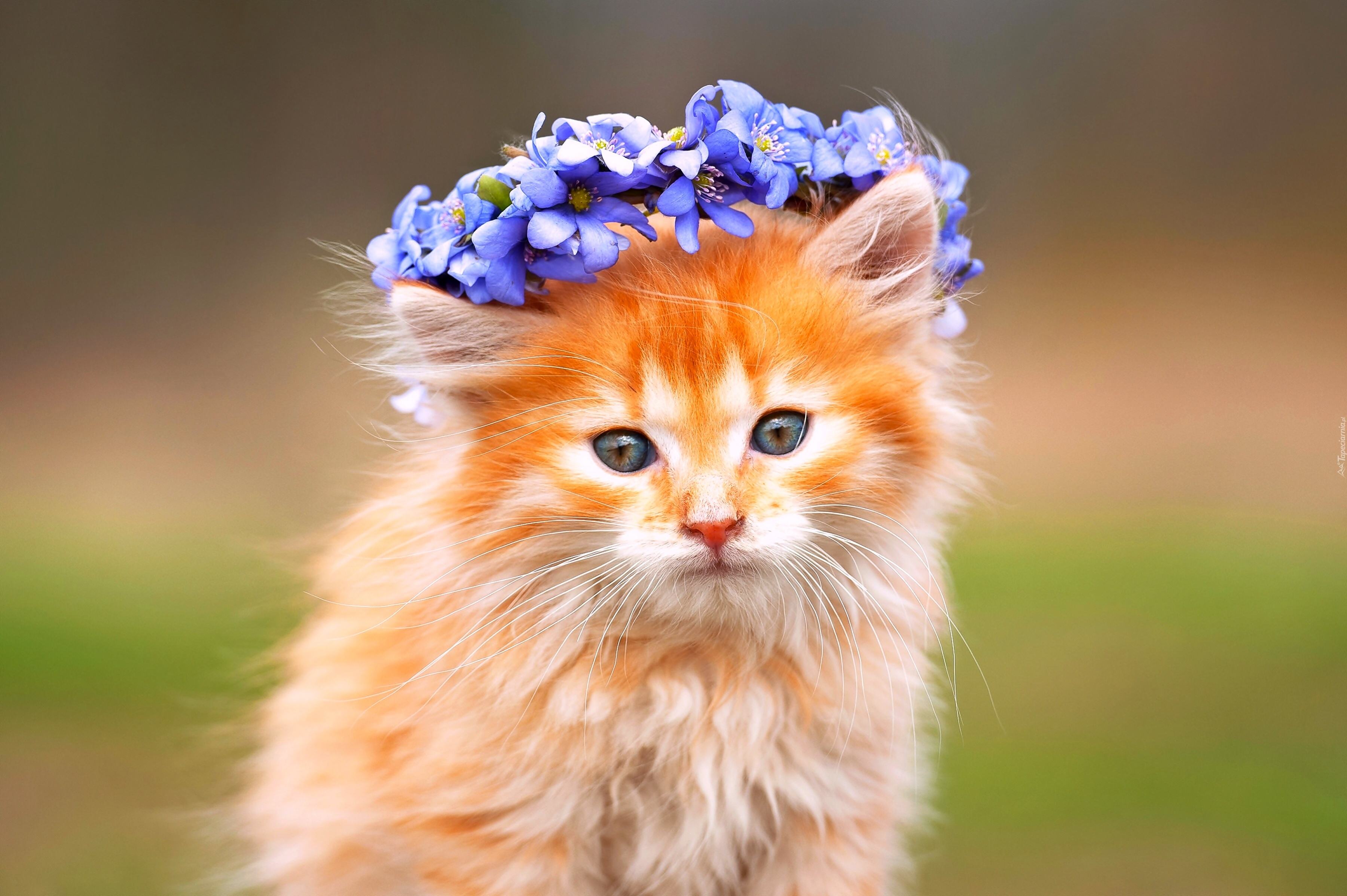 It should be colorful
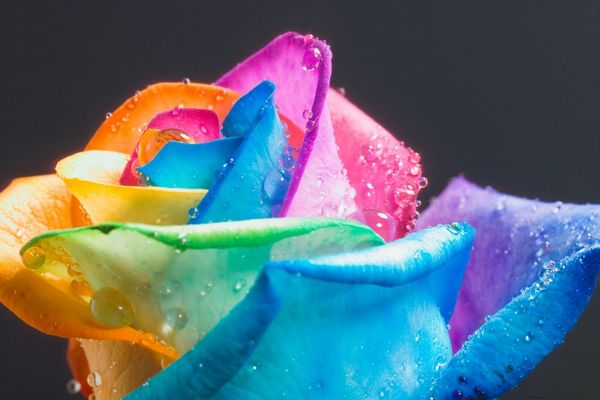 Characters should be “normal” people as we are
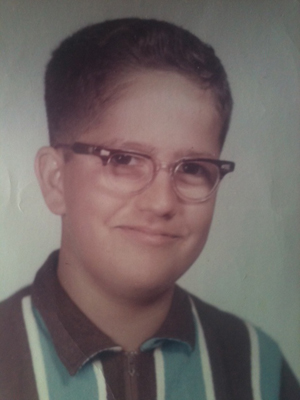 Who works on the advertisement?
Video team recording the advertisement

Psychologists who do the research

Marketing specialists who create the advertisement step by step (dialogue, music, scenery etc.)
Coca-Cola company advertisement
The goal is to become familiar for everyone
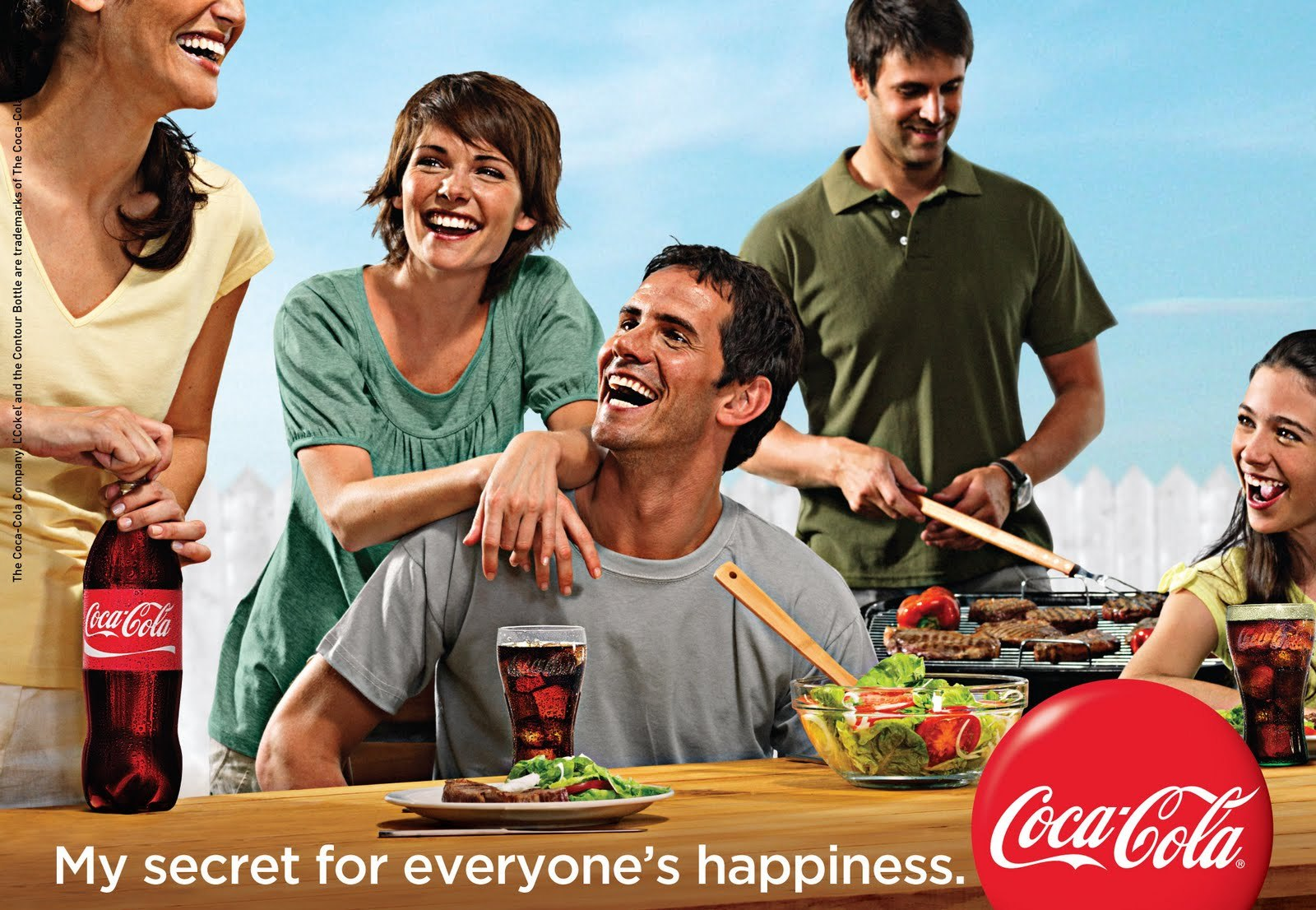 The product is present in every house and every situation
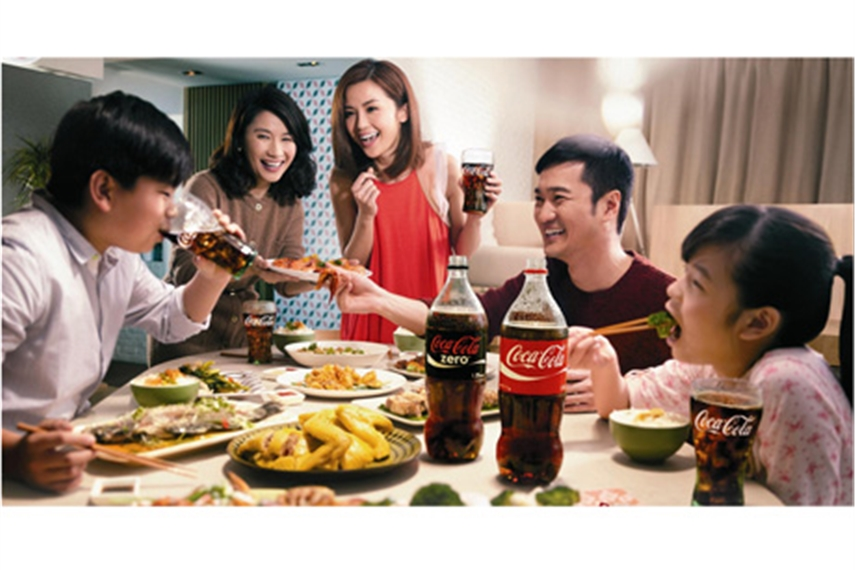 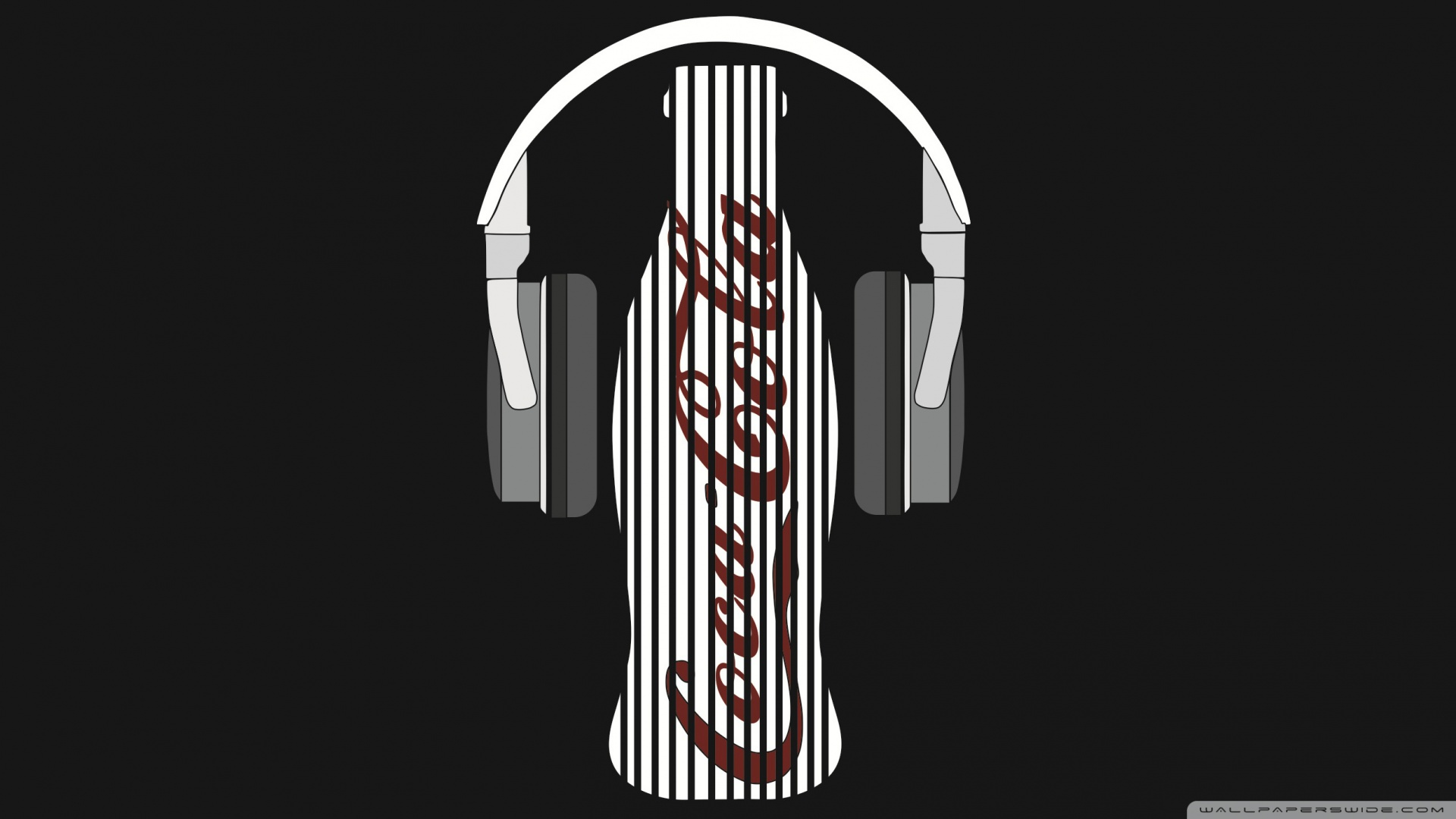 Music is a perfect background
It reminds about happy moments
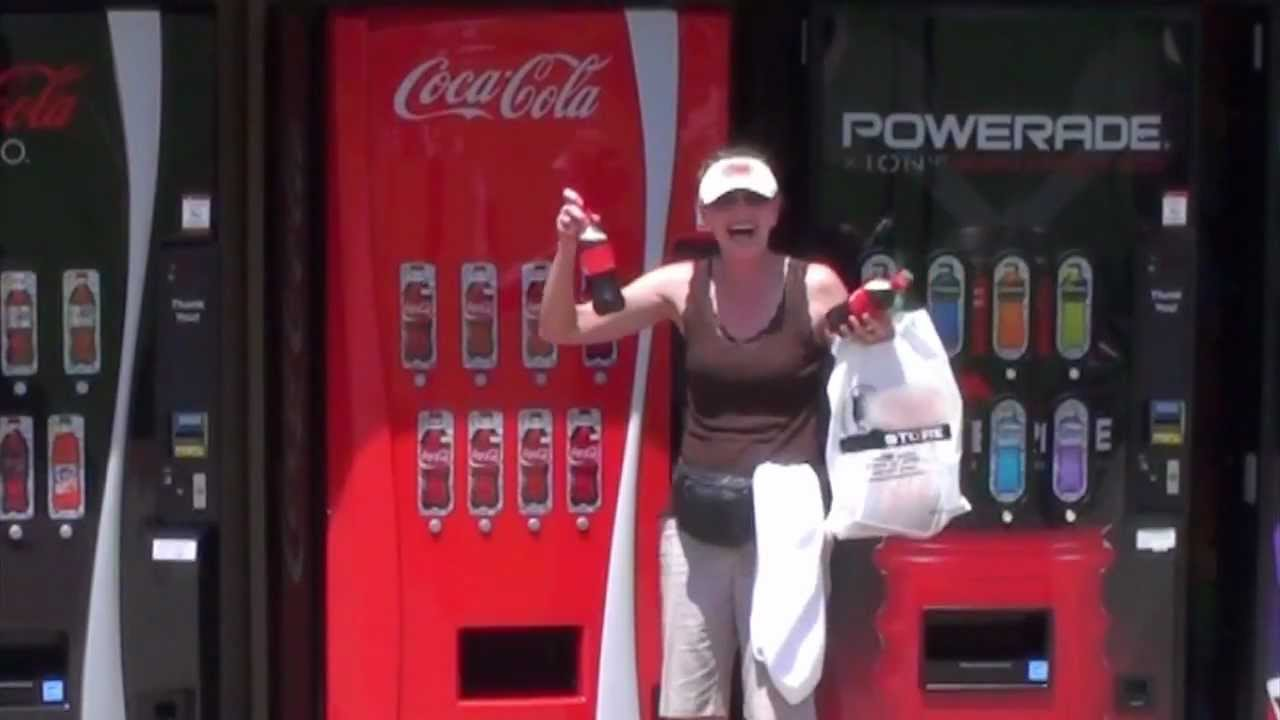 Conclusion:The Coca-Cola company became so popular around the world that they don’t need the advertisement anymore, but they are still doing it. WHY?